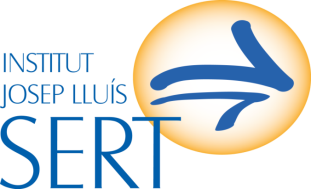 PRESENTACIÓ DEL CURS2018-2019
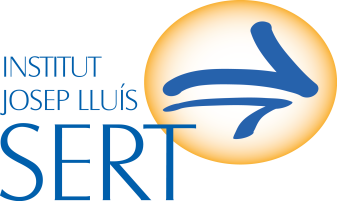 ORDRE DEL DIA

La pàgina web del centre.
La Guia de l’alumne
Final de curs. 
Les Recuperacions de setembre Horari de classes
Calendari escolar i Calendari del curs.
Tutors de Grup i tutors orientadors
Agenda, horari d’estudi i material
Convivència al centre
Càrrecs d’Aula
Puntualitat i altres qüestions
Sortides
Torn obert de paraula
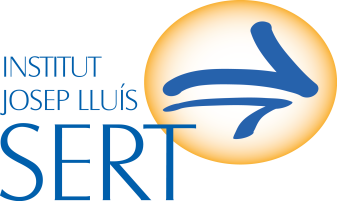 PÀGINA WEB DEL CENTRE

Entrar a la pàgina web de l’ institut https://agora.xtec.cat/iessert/ per explicar-la i veure les guies d’orientació per cursos. L
Com saben, des de la pàgina web poden veure les faltes d’assistència i de comportament dels seus fills (clicar “ALEXIA” a la part superior). El programa Alexia el podem consultar al mòbil.
Comentar la conveniència de llegir i guardar la guia de l’alumne que està a la pàgina web:
https://agora.xtec.cat/iessert/documents-alumnat/guies-dalumnes/ 
Explicar que hi ha un bloc, DEBATS SERT, amb temes relacionats amb les tutories.
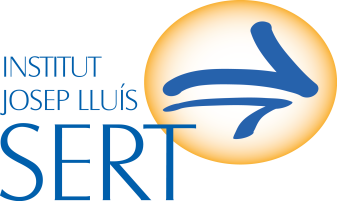 GUIA DE L’ALUMNE
Informació bàsica i necessària que proporciona:

Del centre i la seva organització.
Criteris d’avaluació de cada assignatura.
Criteris de recuperació.
Dates de les avaluacions
Dates de lliurament de butlletins.
Dies festius i vacances.
Normativa.
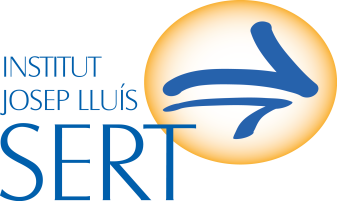 CALENDARI DEL CURS

Avaluació inicial: lliurament notes de l’avaluació inicial: 
	7 de novembre. Explicar que són notes indicatives.
Primera Avaluació: del 12 de setembre al 23 de novembre. 	Lliurament butlletins: 21 de desembre. 
Segona Avaluació: del 26 de novembre al 22 de febrer. 
     	 Lliurament butlletins: 20 de març . 
Tercera Avaluació: del 25 de febrer al 14 de juny (ESO i 1r batxillerat) 
	Lliurament butlletins: 19 de juny (ESO i 1r btx.).
Durant aquest curs s’avaluarà de manera competencial. Encara no s’ha concretat com será el butlletí, però  la nota no será numérica.
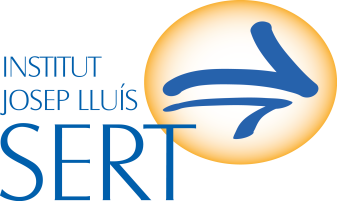 FINAL DEL CURS 2018-2019
Projecte a 3r: fins ara es feia sobre el Consum, però s’està treballant en un altre projecte.

Projecte de Recerca de 4t: sobre una dècada determinada, la dels anys 1971-1980. 

Recuperacions: l’alumne ha de saber quins dies ha de fer-les.
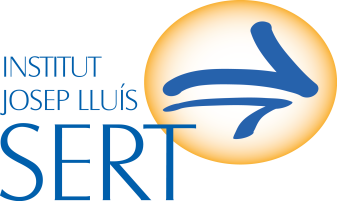 RECUPERACIONS SETEMBRE
Durant la primera setmana. Han de presentar-se i portar els dossiers d’estiu OBLIGATÒRIAMENT.
Mecanisme de recuperació: a la guia de l’alumne estan els criteris per matèries.
Per passar de curs: s’han de presentar a les proves de setembre i entregar els dossiers.
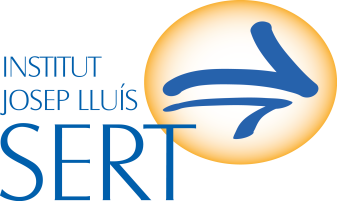 HORARI DE CLASSES
Les classes comencen a les 
8:10 i 
acaben a les 
14:50 
cada dia.
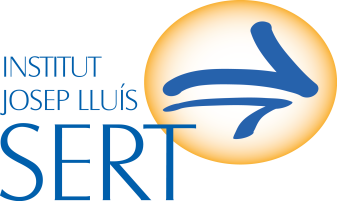 Comentari de l’horari del grup-classe. 
Fer esment dels desdoblaments de 3r a TECNOLOGIA, BIOLOGIA i FÍSICA i QUÍMICA.

A 3r i 4t es fa el procés d’orientació acadèmica i professional per tal d’acompanyar l’alumnat en la tria d’Optatives.

Explicació de les Alternatives: FRANCÈS i ALTERNATIVA de CULTURA i VALORS ÈTICS a 3r i SERVEI COMUNITARI a 4t (1 hora a la setmana).
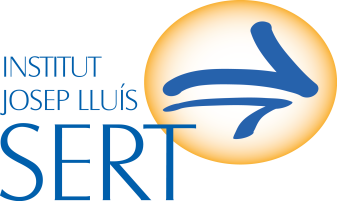 RETARDS

08:05 h-08:10h: alumnat i professorat entren a l’aula i comencen les classes.
Fins a les 08:20h el professor-a, si ho considera oportú, pot deixar entrar un alumne.  Si no, es quedarà a la Sala de Guàrdia. 
A partir de les 08:20h els alumnes que entrin a l’institut seran derivats directament a la Sala de Guàrdia per un membre de l’equip directiu i s’anotarà un Retard al Programa ALEXIA.
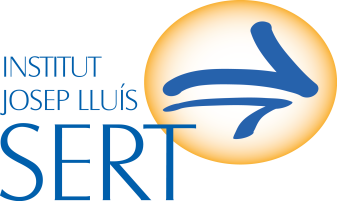 SEGUIMENT DELS RETARDS

Cada tres retards equival a una falta d’assistència.
La Comissió de Convivència farà seguiment dels retards i prendrà les mesures oportunes, a més a més de les que hagi pres el Tutor Orientador.
Els preguem que ens ajudin en aquesta tasca formativa que representa la puntualitat.
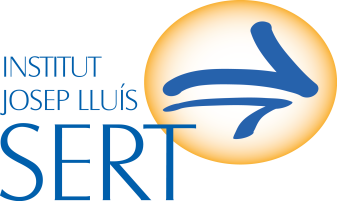 TUTORS I TUTORS ORIENTADORS

Cada grup té un tutor de grup i un tutor orientador. 
Funcions del TO:  Seguiment acadèmic individual i entrevistes.
La justificació de faltes (model consergeria).
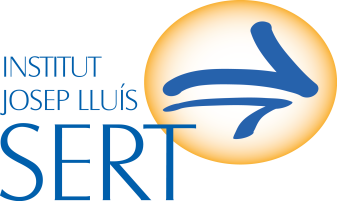 AGENDA
	 
Fer esment de l’agenda i la importància de la seva utilització i control.
És una eina de treball escolar.
Dades personals / telèfons.
Telèfons de companys (referència).
Horari.
Deures.
 Sistema de comunicació amb les famílies.
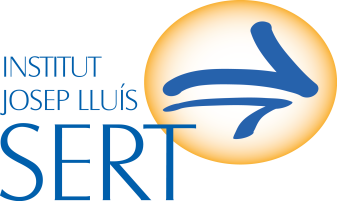 HORARI D’ESTUDI I MATERIAL
Importància de crear un horari d’estudi.
Importància de portar el material adient per a cada assignatura:
 La Carpeta del centre. 
 Agenda escolar . 
 Fulls blancs DIN 4 . 
 Llapis, bolígraf (blau, negre i vermell).
 Estoig / Goma d’esborrar /  Barra enganxadora /  Regle graduat 20 cm. 
 Llibretes per a assignatures concretes. 
 Un llapis de memòria. 
 Material específic d’algunes àrees.
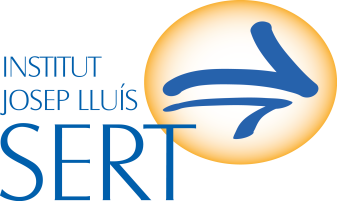 CONVIVÈNCIA AL CENTRE
Les expulsions de l’aula: quan un alumne molesta i ocasiona interrupcions reiterades el professor pot expulsar-lo de l’aula indicant els motius. 
 Les amonestacions: quan un alumne acumula tres expulsions o té un comportament incorrecte el T.O. aplicarà unes mesures correctores i informarà a la família.
 Les faltes greus: acumulació de tres amonestacions o una activitat puntual greument perjudicial.
 Conductes especialment greus: el coordinador pedagògic o el director ho comunica a la família i s’aplicarà una mesura correctora de manera cautelar (possiblement una expulsió del centre).
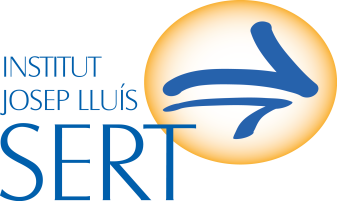 CÀRRECS D’AULA

S’han elegit dos delegats i hi ha càrrecs d’aula pel bon funcionament del grup (llums, projectors, persianes, neteja...).
 Al centre s’ha establert la Lliga Verda: a cada hora de tutoria es valorarà l’estat de la classe. Hi ha dos delegats.
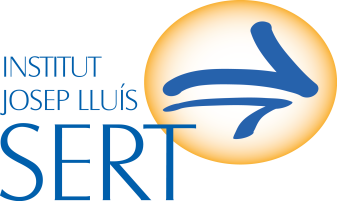 PUNTUALITAT I ALTRES QÜESTIONS
Puntualitat i assistència: absències a 1a hora/ justificació de les faltes. Relació setmanal i mensual de les mateixes.
No utilització de mòbils a classe: problemes de concentració, pèrdues... MÒBILS I XARXES SOCIALS 
El professor poden retenir-los i els pares hauran de venir a buscar-lo a Coordinació. Per això, es recomana que no portin mòbils.
No han de sortir al passadís entre classe i classe (tenen dos patis).
SORTIDES
A 3r es farà una sortida de colònies a Empúries. 
 A 4t es torna a anar a la Cerdanya (alberg La Bruna).
 És un viatge que sempre agrada molt perquè són activitats de grup.
Un grup d’alumnes de Segon Cicle aniran a França a Dieppe
	 (Normandia) i Coudekerque. 
També hi ha sortides pedagògiques i tallers organitzats pel 
centre, l’Ajuntament, Porta 22: orientació acadèmica i 
professional, medi ambient, prevenció de conductes i situacions 
de risc, sexualitat, addiccions, tallers d’alimentació, emprenedoria...
La sortida de final de curs serà al Canal de Piragüisme.
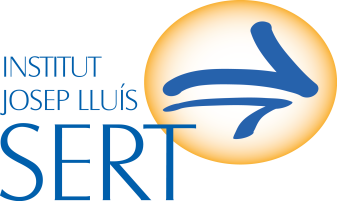 I DESPRÉS DE L’ESO?
Es farà durant la segona avaluació una reunió d’Orientació pels pares de 3r i 4t.

UNA PÀGINA WEB:
http://queestudiar.gencat.cat/ca/orientacio/itineraris/explora_mapa_destudis/index.html
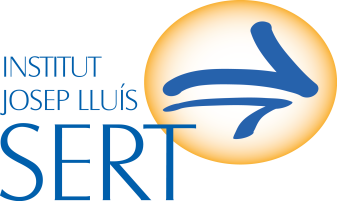 Con la ESO aprobada
CICLOS FORMATIVOS DE GRADO MEDIO 
ARTES PLÁSTICAS Y DISEÑO:
CICLOS FORMATIVOS DE GRADO MEDIO 
ENSEÑANZAS DEPORTIVAS DE GRADO MEDIO
 BACHILLERATO
ESTUDIOS NO REGLADOS: 
Formación específica en academias privadas
FORMACIÓN OCUPACIONAL
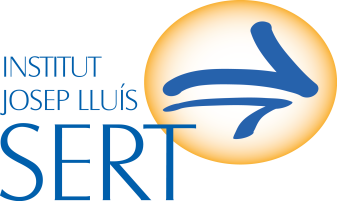 Sin la ESO aprobada (sin el título de la ESO)
FORMACIÓN OCUPACIONAL 
FORMACIÓN PROFESIONAL BÁSICA 
PREPARACIÓN DE LA PRUEBA DE ACCESO A LOS CICLOS FORMATIVOS DE GRADO MEDIO 
CURSO DE FORMACIÓN ESPECÍFICO DE ACCESO A GRADO MEDIO 
FORMACIÓN ESPECÍFICA NO REGLADA EN ACADEMIAS PRIVADAS
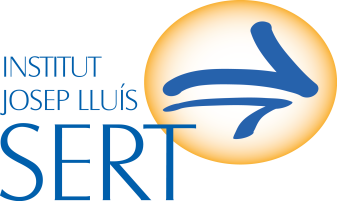 TORN OBERT DE PARAULA